Энергосбережение
38 способов
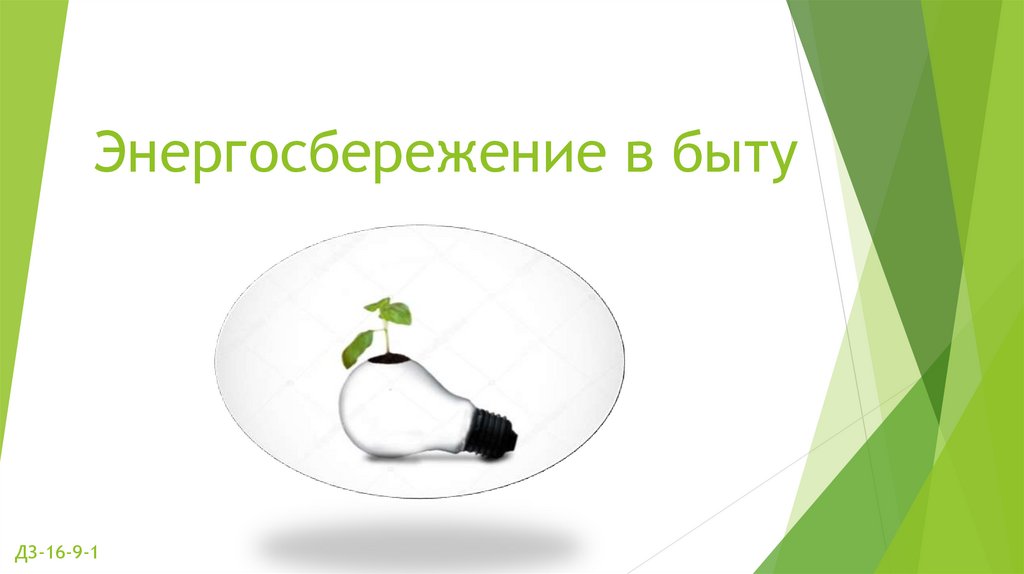 Экономия тепла
Заделка щелей в оконных рамах и дверных проемах; уплотнение притвора окон и дверей. 
Установка новых пластиковых или деревянных окон с многокамерными стеклопакетами. Лучше если стекла будут с теплоотражающей пленкой, и в конструкции окна будут предусмотрены проветриватели. Тогда температура в помещении будет более стабильной и зимой и летом, воздух будет свежим и не будет необходимости периодически открывать окно, выбрасывая большой объем теплового воздуха. Результат - повышение температуры в помещении на 2-5 градусов и снижение уровня уличного шума.
Установка теплоотражающего экрана (или алюминиевой фольги) на стену за радиатор отопления. Результат - повышение температуры в помещении на1 градус.
Старайтесь не закрывать радиаторы плотными шторами, экранами, мебелью - тепло будет эффективнее распределяться в помещении.
Закрывайте шторы на ночь.
Замените чугунные радиаторы на алюминиевые. Теплоотдача этих радиаторов на 40-50% выше. Если радиаторы установлены с учетом удобного съема, имеется возможность регулярно их промывать, что также способствует повышению теплоотдачи.
Остекление балкона или лоджии эквивалентно установке дополнительного окна. Это создает тепловой буфер с промежуточной температурой на 10 градусов выше, чем на улице в сильный мороз.
Экономия электрической энергии
Замените обычные лампы накаливания на энергосберегающие люминисцентные.
Применяйте местные светильники, когда нет необходимости в общем освещении.
Возьмите за правило выходя из комнаты гасить свет.
Отключайте устройства, длительное время находящиеся в режиме ожидания. В течение года 4 устройства, оставленные в розетках, дадут дополнительный расход энергии 300-400 КВт*час.
Применяйте технику класса энергоэффективности не ниже А. 
Не устанавливайте холодильник рядом с газовой плитой или радиатором отопления. Это увеличивает расход энергии холодильником на 20-30%.
Если у Вас на кухне электрическая плита, следите за тем, что бы ее конфорки не были деформированы и плотно прилегали к днищу нагреваемой посуды.
Кипятите в электрическом чайнике столько воды, сколько хотите использовать.
Применяйте светлые тона при оформлении стен квартиры. Светлые стены, светлые шторы, чистые окна, разумное количество цветов сокращают затраты на освещение на 10-15%.
Экономия воды
1. Устанавливайте рычажные переключатели на смесители вместо поворотных кранов. Экономия воды 10-15% плюс удобство в подборе температуры.
2.  Не включайте воду полной струей. В 90% случаев вполне достаточно небольшой струи. Экономия 4-5 раз.
3.    При умывании и принятии душа отключайте воду, когда в ней нет необходимости.
4.    На принятие душа уходит в 10-20 раз меньше воды, чем на принятие ванны.
5. Существенная экономия воды получается при применении двухкнопочных сливных бачков.
6.  Необходимо тщательно проверить наличие утечки воды из сливного бачка, которая возникает из за старой фурнитуры в бачке. Заменить фурнитуру дело копеечное, а экономия воды внушительная. Через тонкую струйку утечки вы можете терять несколько кубометров воды в месяц.
7.  Проверьте как работает "обратка" на подаче горячей воды. Если нет циркуляции при подаче, то Вы будете вынуждены прокачивать воду через стояки соседей до тех пор, пока не получите ее горячей в своей квартире. Разумеется при этом дорогая "горячая" вода просто сливается в канализаци.ю
Экономия в ванной
1. Не оставляйте кран постоянно включенным при чистке зубов. Старайтесь включать его в начале и конце процедуры. Может быть Вы даже приобретете жидкость для полоскания полости рта. Экономия: 15 литров воды в минуту (757 литров в неделю) при 4-х членах семьи.
2.  Выключайте кран во время бритья. Небольшая мисочка поможет вам сполоснуть бритву и сэкономить Ваши деньги.Экономия на одного человека: 380 литров в неделю.
3. Сократите время пребывания в душе до 5-7 минут.Экономия на одного человека: от 20 литров воды при каждом приеме душа.
4. Во время приема душа не обязательно оставлять поток воды постоянно максимальным. Пользуйтесь максимальным напором в моменты ополаскивания и смывания пены.Экономия на одного человека: до 20 литров воды при каждом приеме душа.
5. Заполняйте ванну на 50 - 60%.Экономия на одного человека: до 20 литров воды при каждом приеме ванны.
Экономия на кухне
При ручной мойке посуды, заполняйте одну из раковин (либо иную емкость) водою, смешанной с моющим средством. Затем ополаскивайте обработанную моющим средством посуду в другой раковине под небольшим напором теплой воды.
        Экономия на одного человека: до 60 литров воды в день.
2.  Используйте посудомоечную машину по возможности при её полной загрузке.
       Экономия на одного человека: до 60 литров воды при каждом использовании.
3.  Мойте овощи и фрукты в наполненной водой раковине при выключенном кране.
     Экономия на одного человека: до 10 литров воды в день.
4. Не пользуйтесь водой для размораживания мясных продуктов. Вы можете разморозить их, оставив на ночь в холодильнике.Экономия на одного человека: до 10 литров воды в день.
Экономия газа
Пламя горелки не должно выходить за пределы дна кастрюли, сковороды, чайника. В этом случае Вы просто греете воздух 
        в квартире. Экономия 50% и более.
2.   Деформированное дно посуды приводит к перерасходу газа    до 50%.
3.  Посуда, в которой готовится пища, должна быть чистой и не пригоревшей. Загрязненная посуда требует в 4-6 раз больше газа для приготовления пищи.
4. Применяйте экономичную посуду, эти качества обычно рекламирует производитель. Самые энергоэкономичные изделия из нержавеющей стали с полированным дном, особенно со слоем меди или алюминия. Посуда из алюминия, эмалированная, с тефлоновым покрытием весьма энергозатратны.
5.  Рекомендуется устанавливать прокладки из алюминиевой фольги под горелку. В этом случае плита не так греется и пачкается, а газ используется экономичнее.
6. Дверца духовки должна плотно прилегать к корпусу плиты и не выпускать раскаленный воздух.